Peningamál 2015/3
Verðbólguhorfur versna í kjölfar kjarasamninga
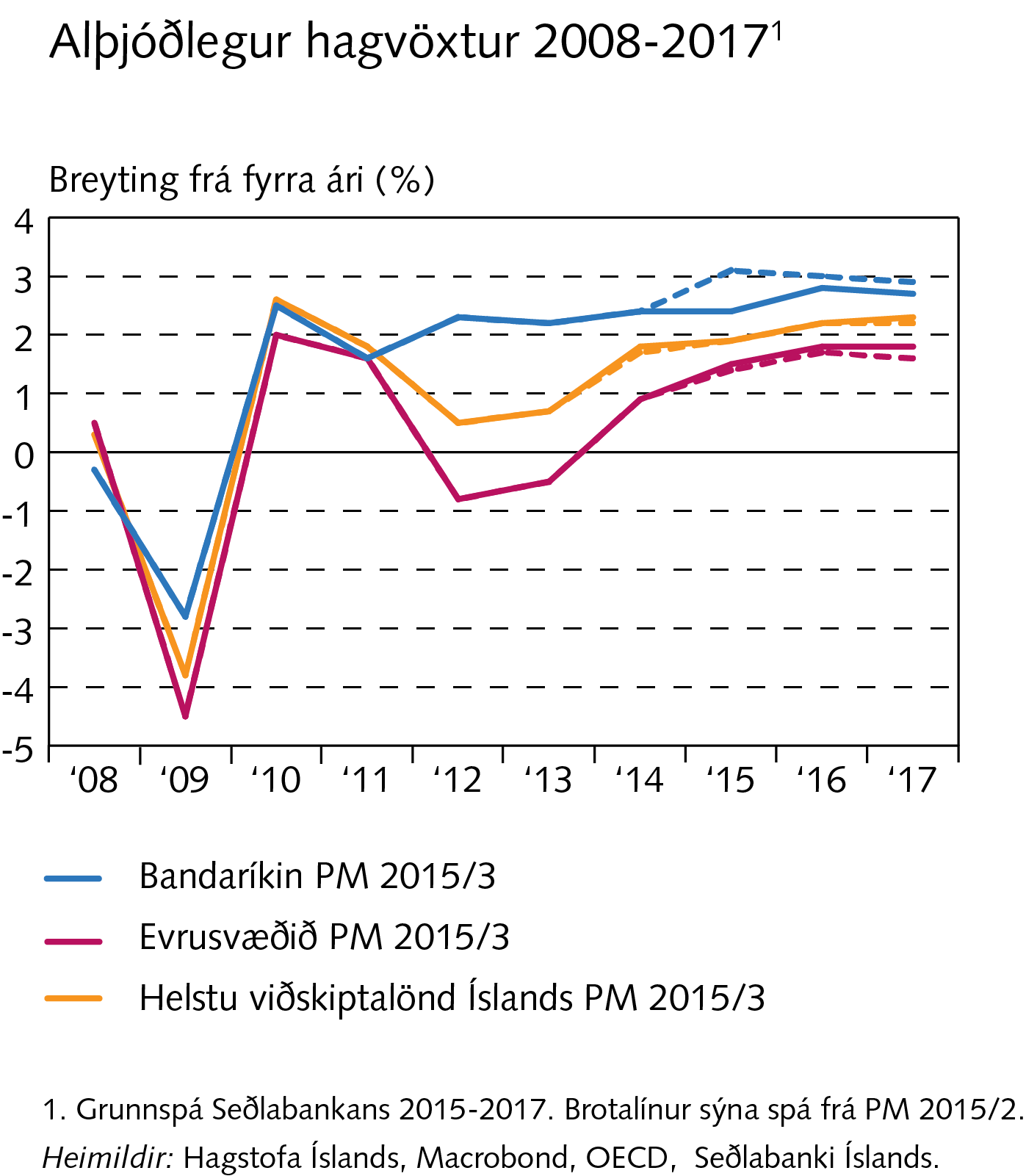